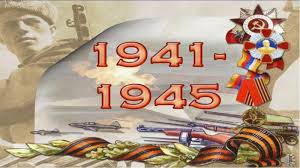 «Герой в моей семье!»
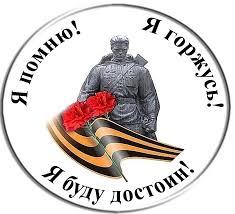 Авторы работы:
Волчков Сергей 10 «А» класс
Мохова Карина 3 «В» класс
Мохов Максим 1 «В» класс
Зажигаев Гавриил Дмитриевич
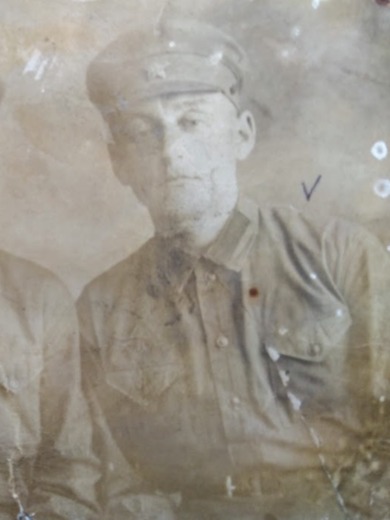 Дата рождения:

Место рождения:

Дата и место призыва:

Последнее место службы:

Дата выбытия:
23.04.1913
Сталинградская обл., Вязовский р-н, х. Булгурин
22.07.1941 Вязовский РВК, Сталинградская область
п/п 881 377 п.т.р
9.05.1942
сержант
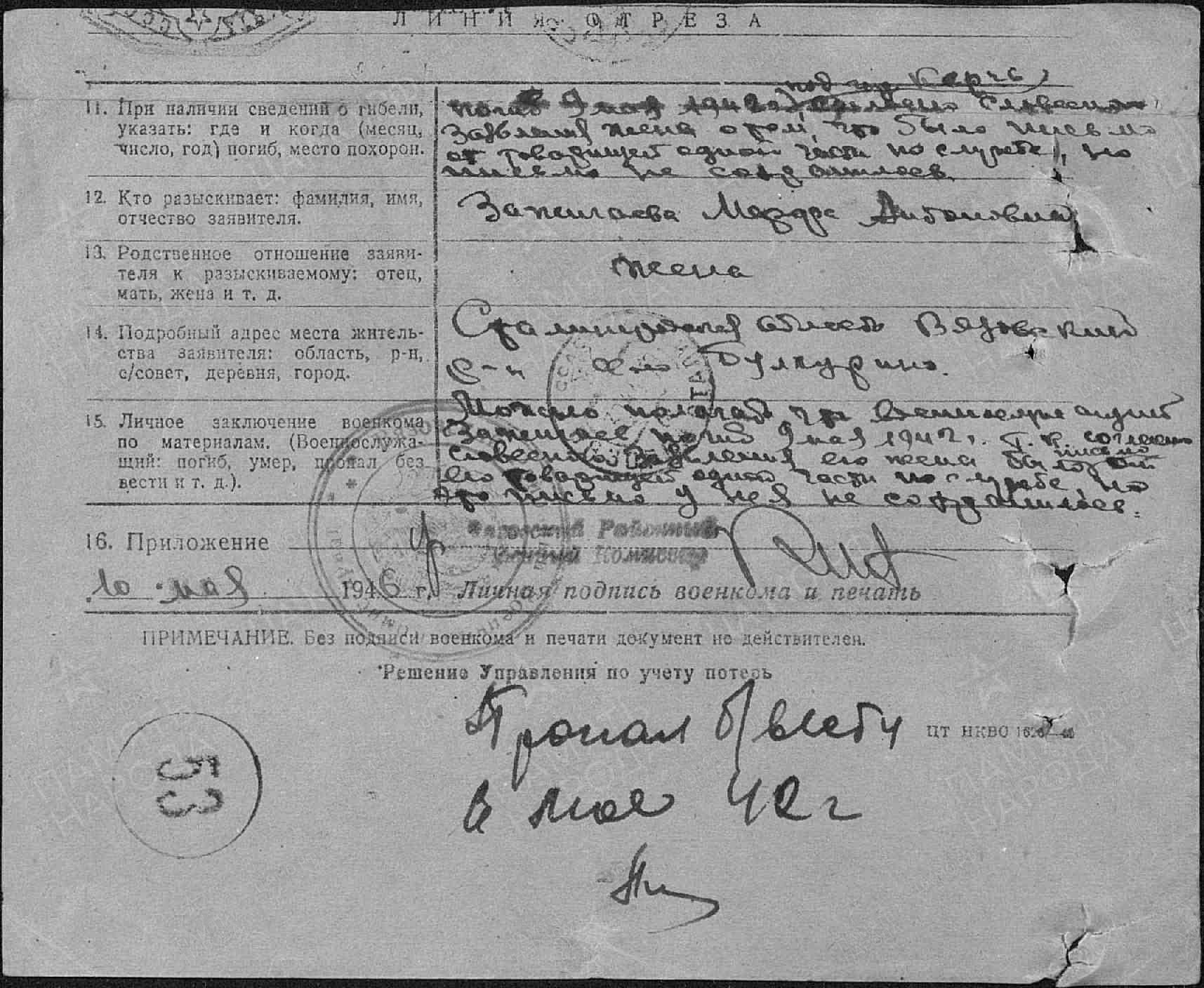 Героически погиб в боях за Керчь 9 мая 1942 года
Волчков Иван Акимович
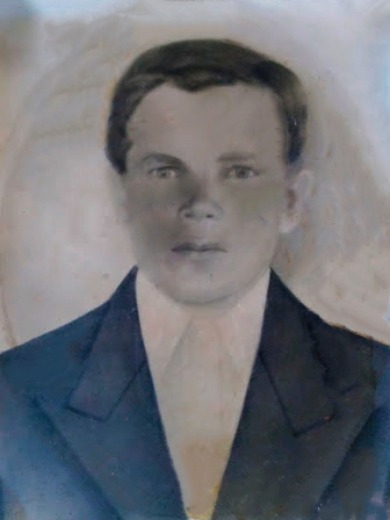 Дата рождения:
1911
Место рождения:
Сталинградская обл., Вязовский р-н, х. Зелёный
Дата и место призыва:
Вязовский РВК, Сталинградская обл.
Последнее место службы:
Артиллерийский полк 14 истребительной бригады
Дата выбытия:
27.08.1943

Погиб в Брянской области, село Юшино
Гв. рядовой
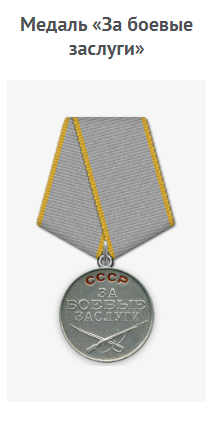 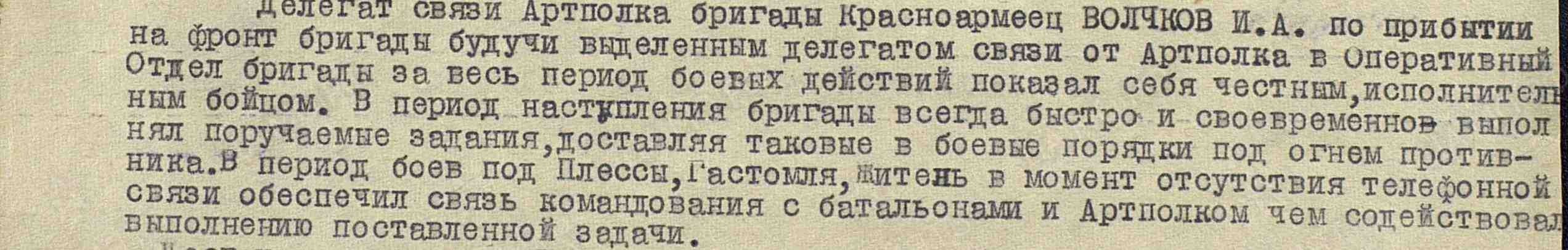 Тельнов Семён Федотович
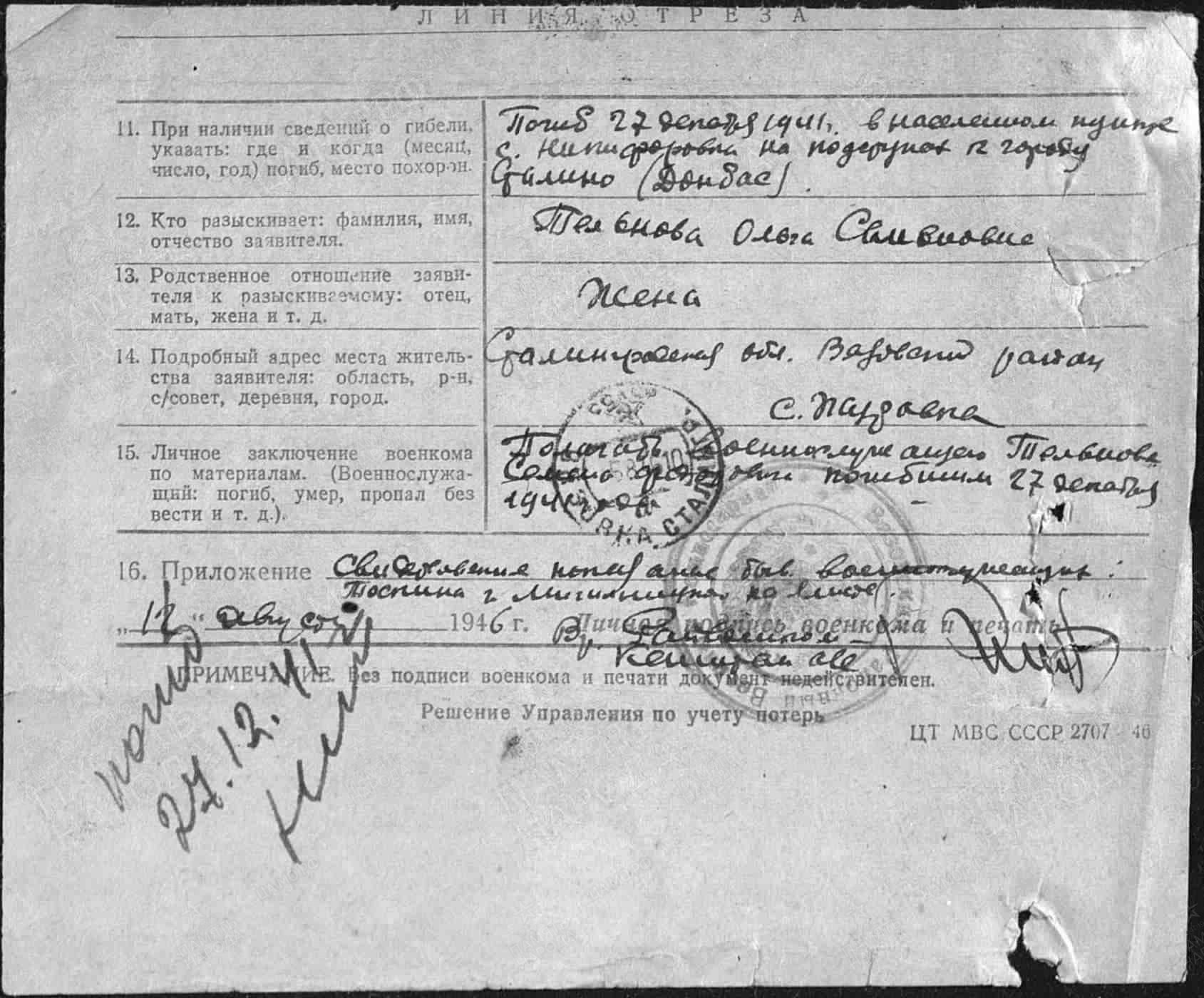 Дата рождения:
1907
Место рождения:
Сталинградская обл., Вязовский р-н, с. Журавка
Дата и место призыва:
22.07.1941 Вязовский РВК, Сталинградская обл.
Последнее место службы:
п/я 817-б
Дата выбытия:
27.12.1941
Крючков Петр Евгеньевич
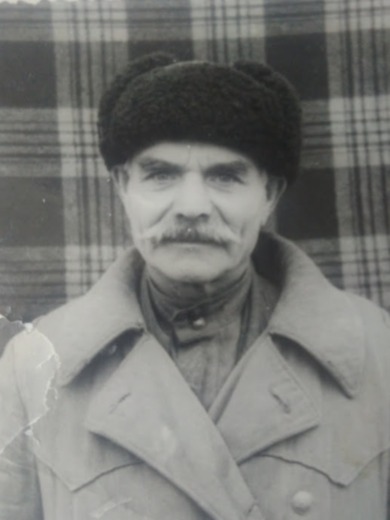 Дата рождения:
1902
Место рождения:
Сталинградская обл., Вязовский р-н, х. Булгурино
Дата и место призыва:
22.07.1941 Вязовский РВК, Сталинградская область
мл. сержант
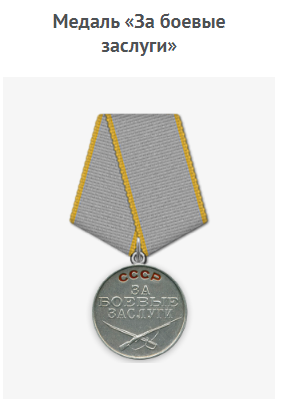 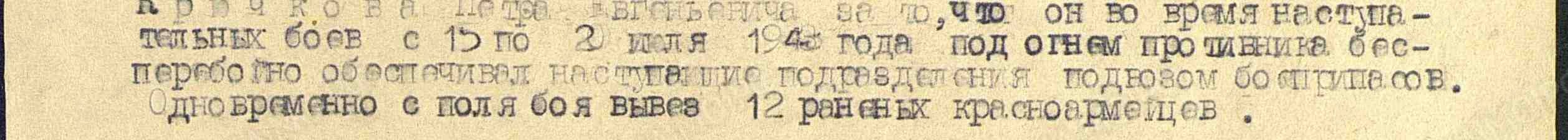 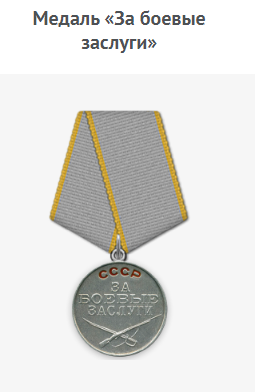 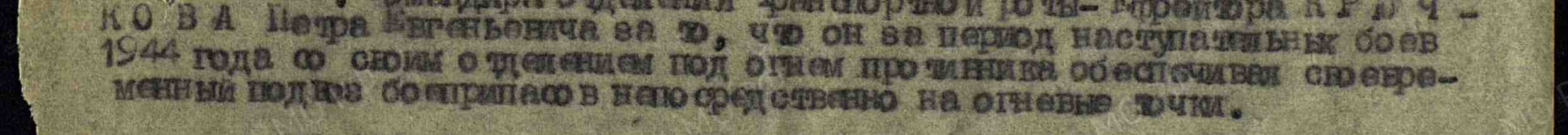 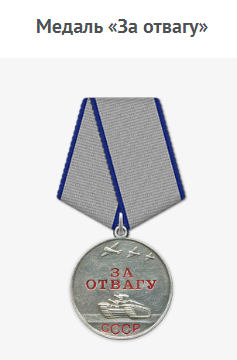 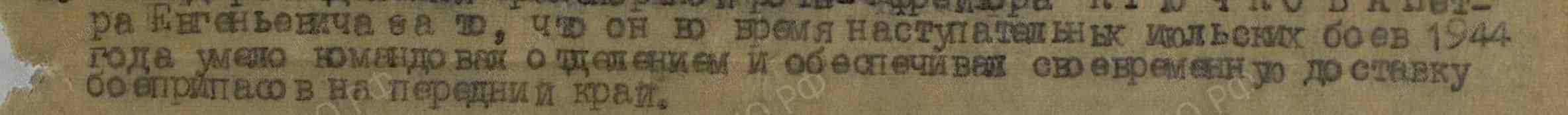 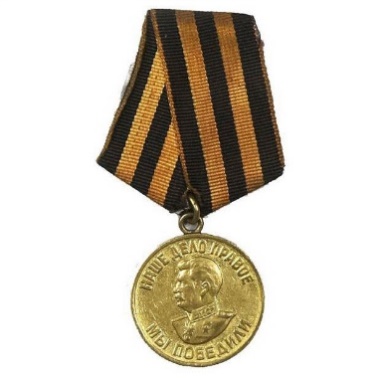 Медаль «За победу над Германией в Великой Отечественной войне 1941–1945 гг.